Задание по декоративно-прикладному творчеству 
«Жар-птица» в технике «пластилинографии»
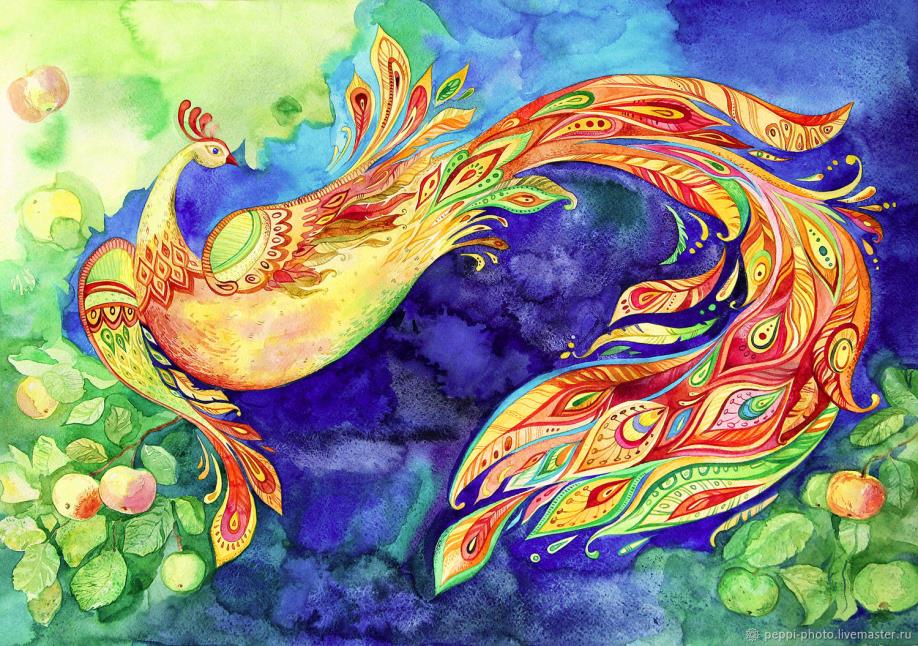 Для учащихся 2-го года обучениядополнительной общеразвивающей программы «Весёлый Самоделкин» Педагог дополнительного образования Попова Алина Семёновна
МБУДО «Центр внешкольной работы»
2025
Уважаемые родители и дети!
Предлагаю вам вместе заняться декоративно-прикладным творчеством и выполнить работу в нетрадиционной технике – художественной пластилинографии.
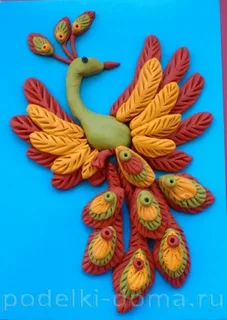 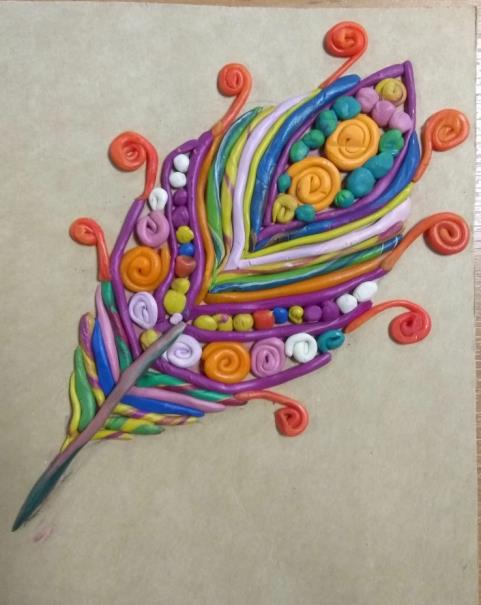 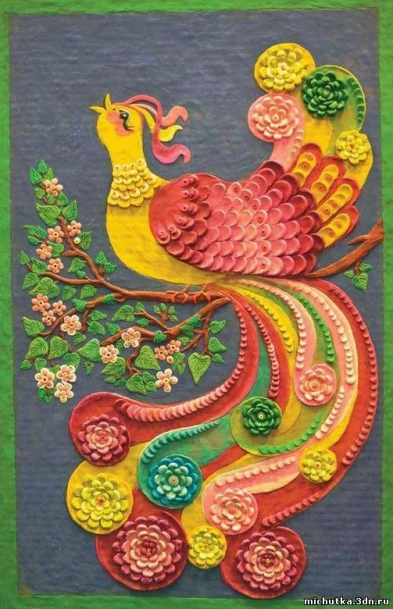 Для работы приготовьте материалы:
- цветной картон,- ножницы,- простой карандаш,- пластилин,- пластиковая подложка для лепки.
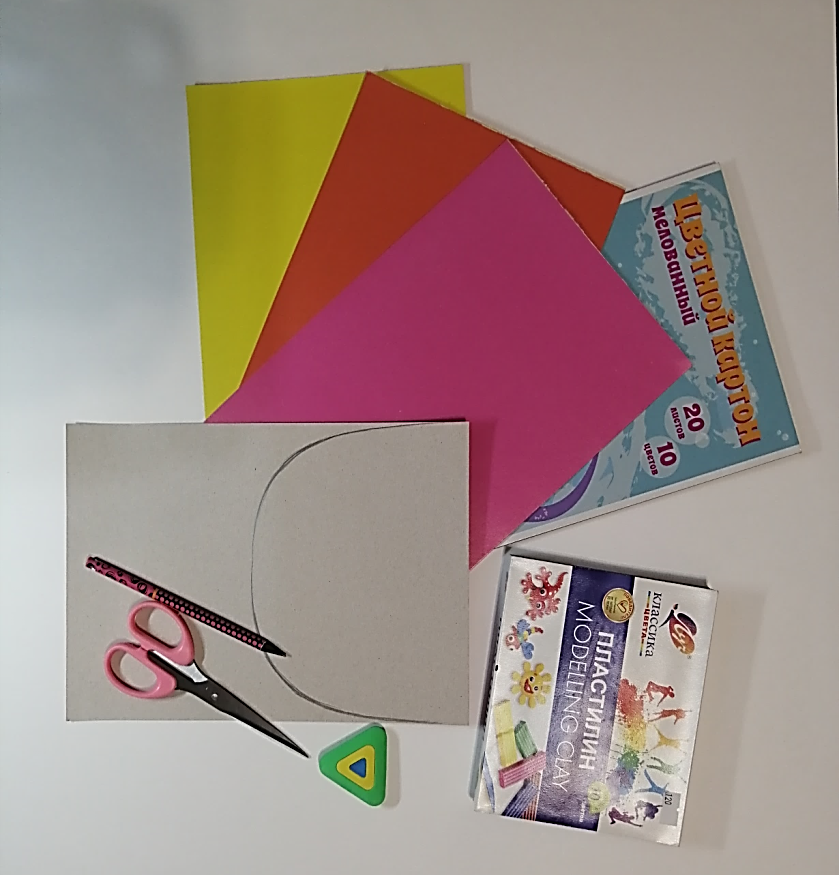 1. Рисуем на обратной стороне картона очертание птицы и вырезаем.
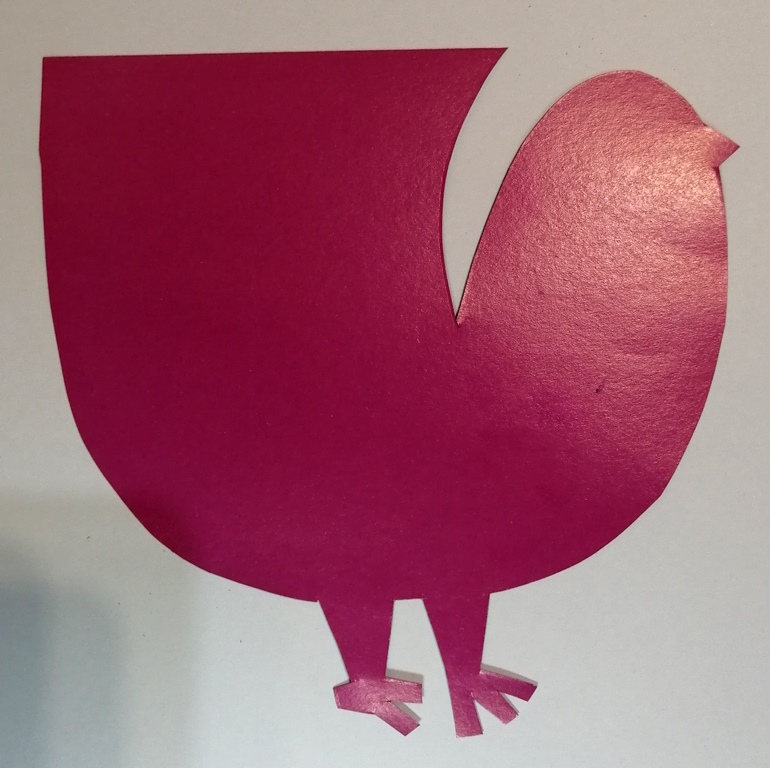 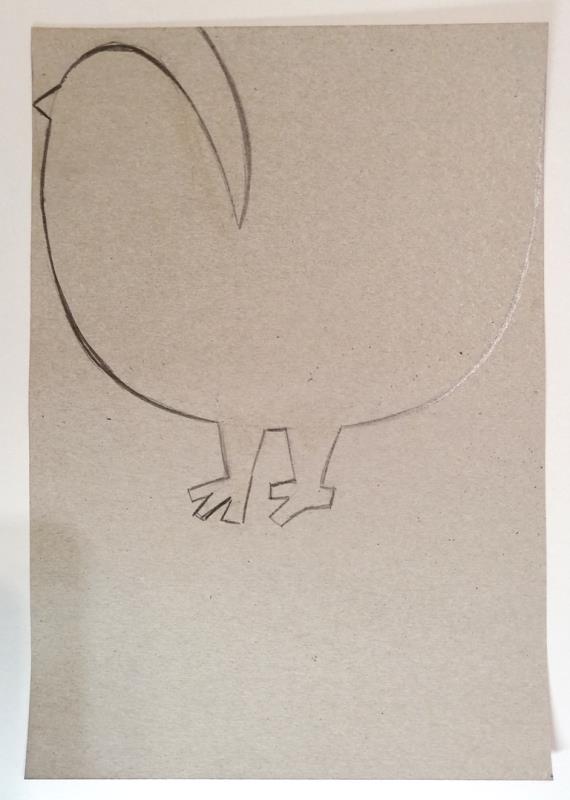 2. Выбираем любой цвет пластилина. Катаем из пластилина жгутики и очерчиваем  ими контуры головы, крыла.
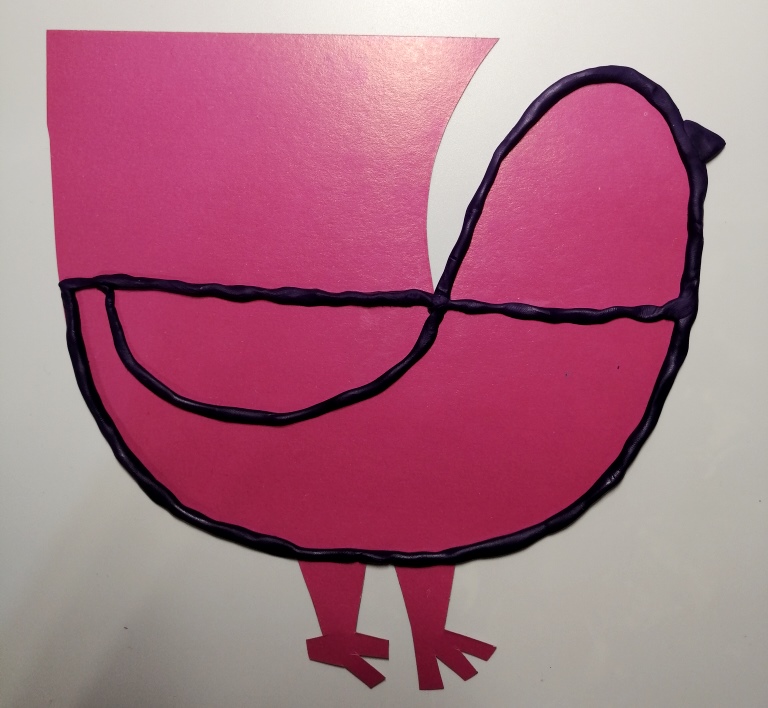 3. Заполняем цветом голову и крыло (растягиваем пластилин).
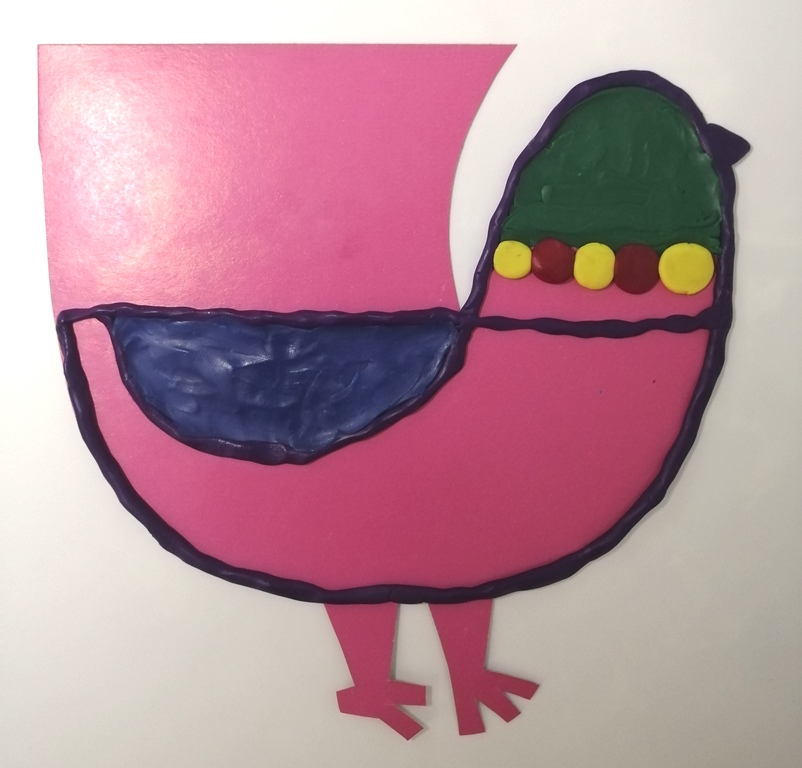 4. Заполняем узорами из пластилина всю Жар-птицу.Узоры можете придумать свои!
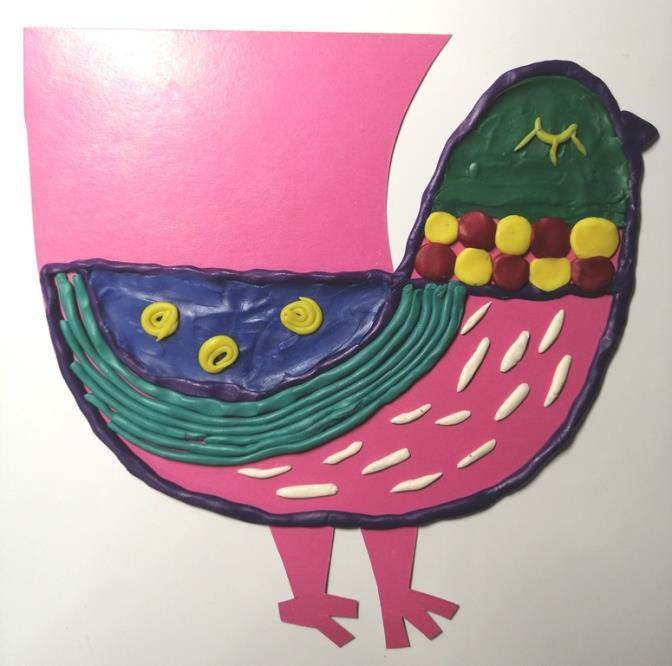 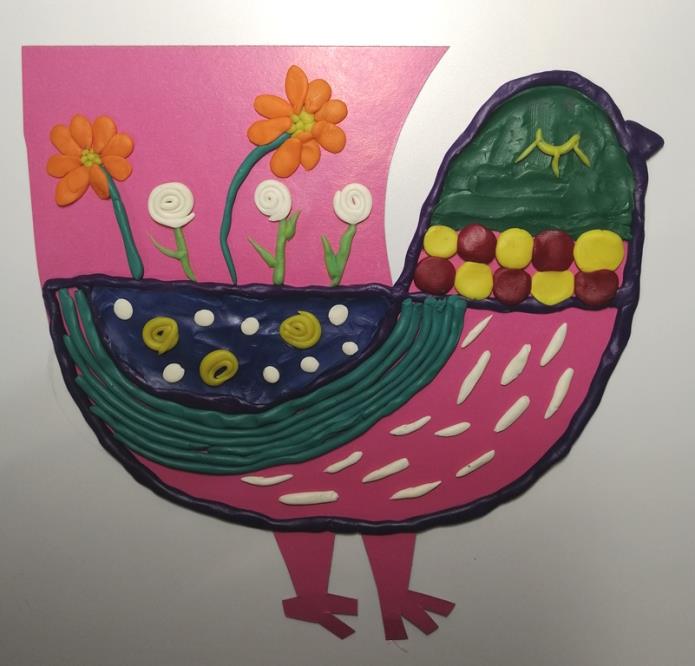 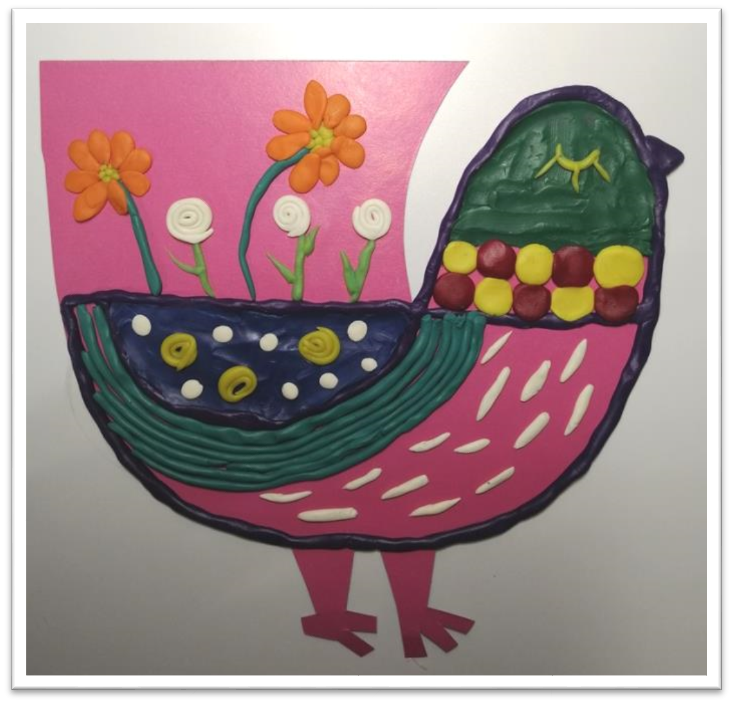 Творческих вам успехов!

Жду ваши работы на следующем занятии!